Dialoogsessie 2Risico’s en preventie
De Complete agressie-aanpak
Naam organisatie + 
Voeg je eigen logo toe
[Speaker Notes: Deze presentatie is bedoeld voor projectleiders, projectgroepleden en facilitatoren ter voorbereiding en uitvoering op dialoogsessie 2 over Risico’s en preventie.]
De stappen van de Complete agressie-aanpak
Stap 
1
Stap 
2
Stap 
3
Stap 
4
Stap 
5
Stap 
6
Doe de Startscan Veilig werken
Vorm een projectteam, maak een planning en werkafspraken
Aan de slag met de vier pijlers van de Complete agressie-aanpak
Verwerk de werkafspraken in beleid en protocol en communiceer deze binnen de organisatie
Training & leren
Evaluatie en bijsturing
2
[Speaker Notes: Dit zijn de stappen van de Complete agressie-aanpak
Deze loop je aan het begin van de sessie door, zodat de deelnemers weten bij welke stap ze zich bevinden (stap 3). 


Hulpmiddelen
Ter ondersteuning van de projectleider en het projectteam zijn de volgende middelen beschikbaar: ​
Checklist en stappenplan voor de projectleider Complete agressie-aanpak​
Handleiding Beleid en Protocol Veilig werken ​
Invultemplate – Verwerking van dialoogsessies voor het verwerken van uitkomsten online vragenlijsten en dialoogsessies​
PowerPoint-presentatie per dialoogsessie​

De Startscan Veilig werken, de online modules en de rapportages zijn te vinden in de online omgeving van Jeugdzorg Werkt!

Op basis van de rapportage van uitkomsten van de Startscan Veilig werken, heeft jouw organisatie besloten om de Complete agressie-aanpak toe te passen. 

In de rapportage over de uitkomsten van de Startscan Veilig werken vind je tips en suggesties voor de projectleider.
Samen met de Checklist en stappenplan van de Complete agressie-aanpak ben je in staat om de stappen van de aanpak voor te bereiden en uit te voeren.

Gebruik de invultemplate Complete agressie-aanpak voor de dialoogsessies om de uitkomsten van de online vragenlijsten en de dialoogsessies te noteren.]
Dialoogsessie 2 Risico’s en preventie
Programma
Introductie – Doelen 
Terugblik vragenlijst
De stellingen
Videofragmenten
Open vragen
Vervolgacties
3
[Speaker Notes: Voorbereiding dialoogsessie 2 Risico’s en preventie

Deze sessie gaat over pijler 2 van de Complete agressie-aanpak: Risico’s en preventie. Tijdens de volgende dialoogsessies gaan we in op: 
De-escaleren en veilig handelen
Afhandeling en nazorg

De deelnemers hebben de online vragenlijsten doorgenomen ter voorbereiding op deze sessie. De rapportage met de uitkomsten van de online vragenlijsten heb je ontvangen.
Bespreek deze uitkomsten met de projectgroep en verwerk de belangrijkste uitkomsten in deze PowerPoint-presentatie.

De uitkomsten van de online vragenlijsten dienen om over in gesprek te gaan tijdens deze dialoogsessie. Het doel van deze sessie is om samen te reflecteren en concrete tips en suggesties voor werkafspraken te verzamelen. De uitkomsten verwerk je in het Invultemplate – Verwerking van dialoogsessies dat uiteindelijk dient als basis voor een actueel protocol over veilig werken.]
Doelen van de aanpak
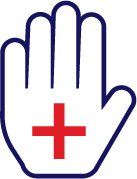 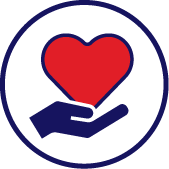 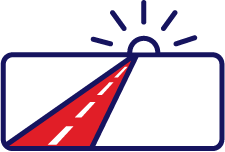 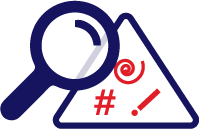 4
[Speaker Notes: In deze sessie gaan we in op Pijler 2 – Risico’s en preventie

We maken gebruik van de uitkomsten van de online module over:
De stellingen over risico’s en preventie per doelgroep
Hoe gewenste omgang met cliënten te stimuleren
Het toewerken naar een gemeenschappelijke norm 
De videofragmenten over wat wel en niet acceptabel is]
Vragenlijst Pijler 2 Risico’s en preventie
Respons doorlopen vragenlijst
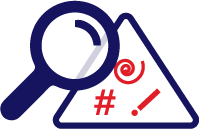 5
[Speaker Notes: Toelichting
Vul hier het aantal respondenten per doelgroep in. Neem in de tabellen de resultaten over uit de rapportage.]
Risico’s en preventie
Stellingen
Op de volgende slides komen de verschillende stellingen langs die zijn beantwoord
Per doelgroep zijn er antwoorden gegeven
6
[Speaker Notes: De komende twee slides bevatten de antwoorden op de stellingen.

Bespreek de uitkomsten in de projectgroep en bepaal welke uitkomsten je wilt bespreken in de dialoogsessie en wat je zou willen bereiken met de bespreking.]
Uitkomsten vragenlijst Risico’s en preventie
7
[Speaker Notes: Instructie

Vul de uitkomsten uit de rapportage in de slides
Noteer bij Aantal, het aantal invullers van de startscan
Noteer achter Ja/Nee het aantal ingevulde antwoorden


Vragen:
Wat valt op?
Bespreek belevingen, achtergronden
Wat zie je als aandachtpunten en verbeterpunten?
Wat zegt dit over urgentie en noodzaak van de Complete agressie-aanpak?]
Uitkomsten vragenlijst Risico’s en preventie
8
[Speaker Notes: Instructie

Vul de uitkomsten uit de rapportage van de startscan in de slides
Noteer bij Aantal, het aantal invullers van de startscan
Noteer achter Ja/Nee het aantal ingevulde antwoorden


Vragen:
Wat valt op?
Bespreek belevingen, achtergronden
Wat zie je als aandachtpunten en verbeterpunten?
Wat zegt dit over urgentie en noodzaak van de Complete agressie-aanpak?]
Uitkomsten vragenlijst Risico’s en preventie
9
[Speaker Notes: Instructie

Vul de uitkomsten uit de rapportage van de startscan in de slides
Noteer bij Aantal, het aantal invullers van de startscan
Noteer achter Ja/Nee het aantal ingevulde antwoorden


Vragen:
Wat valt op?
Bespreek belevingen, achtergronden
Wat zie je als aandachtpunten en verbeterpunten?
Wat zegt dit over urgentie en noodzaak van de Complete agressie-aanpak?]
Videovoorbeelden – Preventief handelen
Hoe voorkom je dat het gedrag overgaat in agressie?
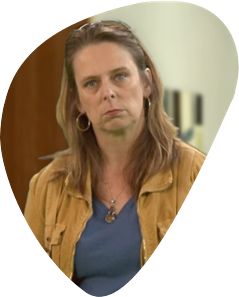 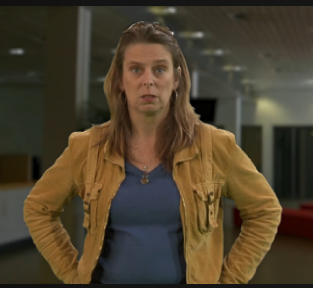 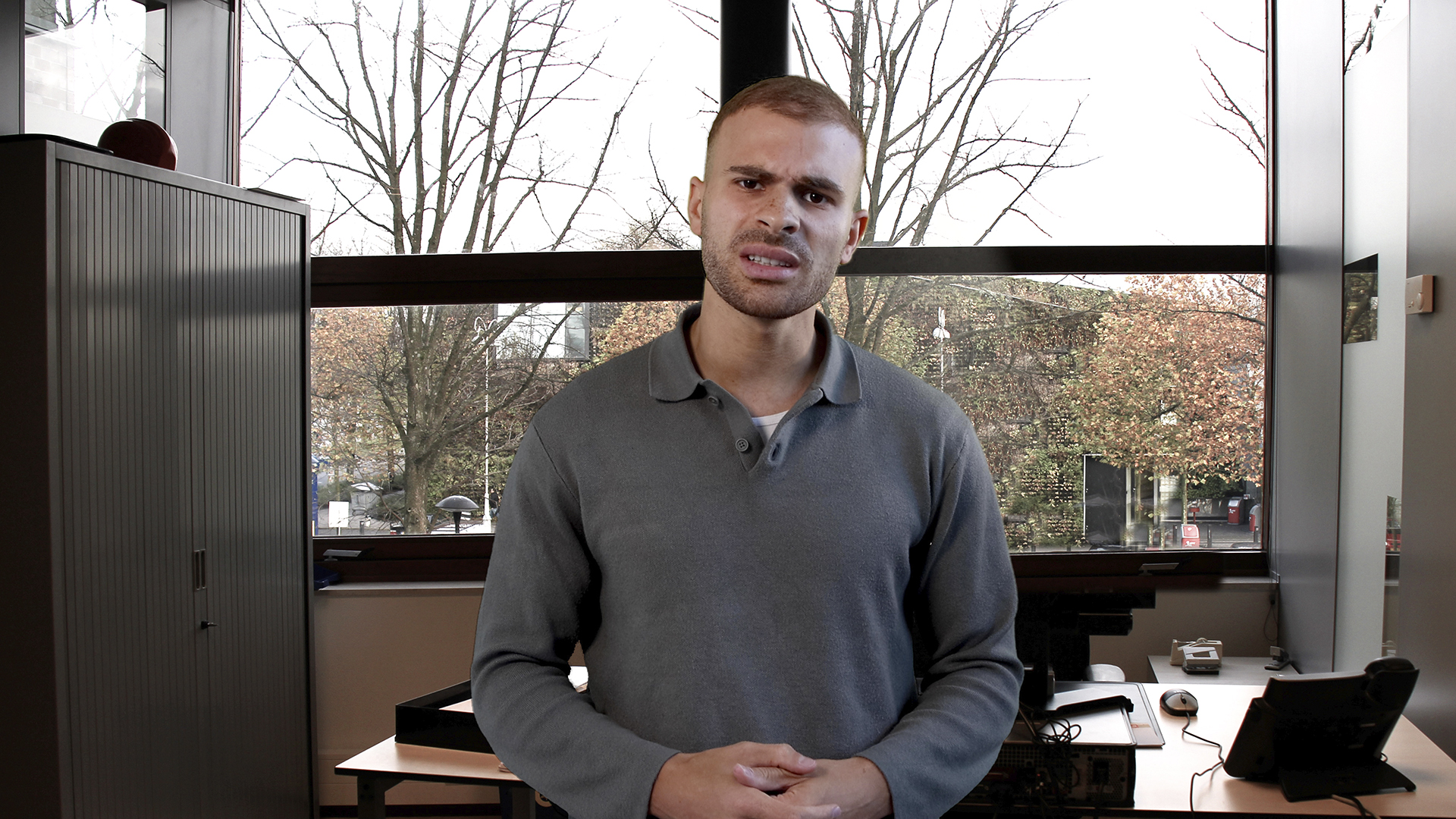 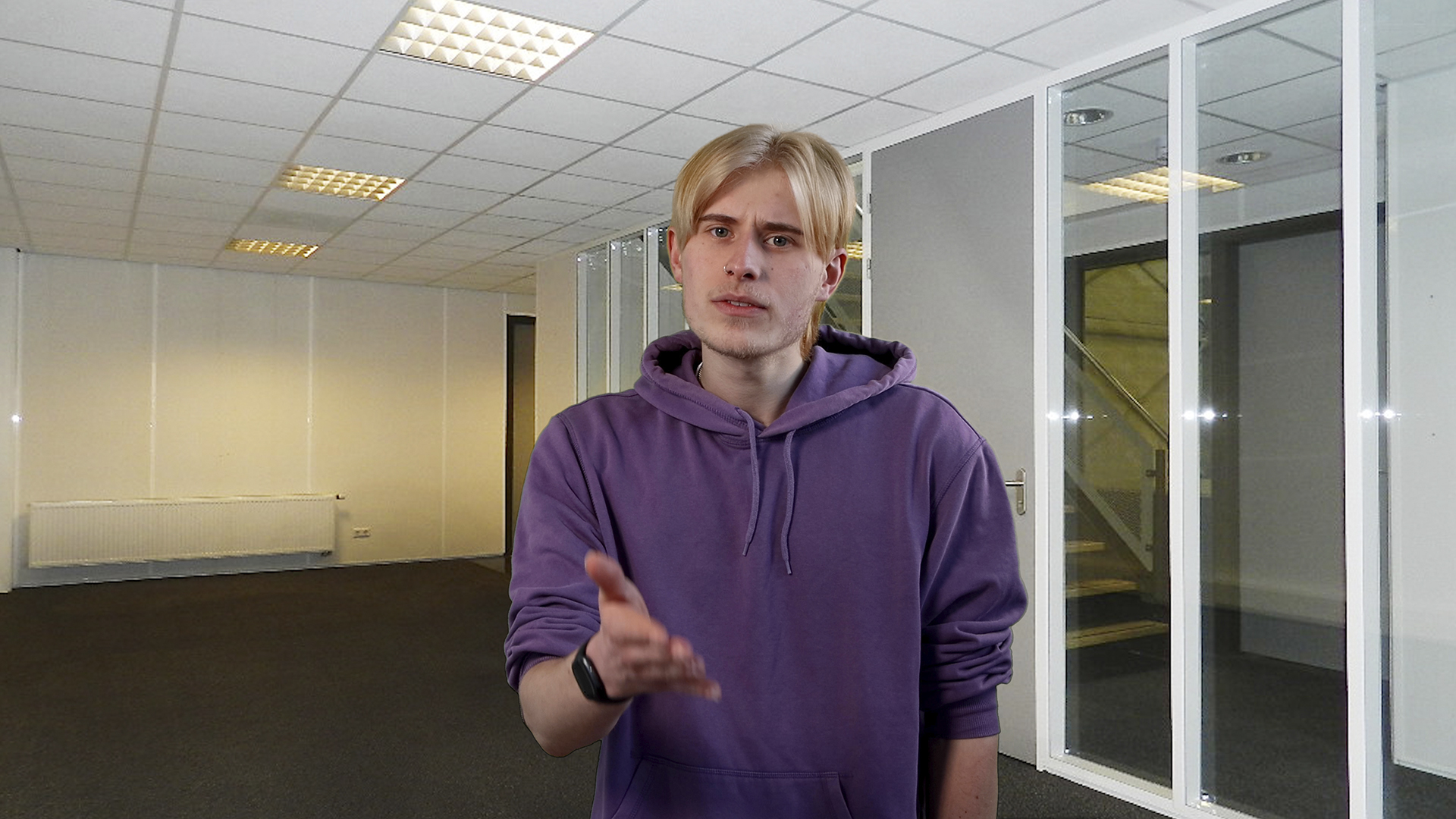 10
[Speaker Notes: Introductie – Hoe te de-escaleren

In de online vragenlijst hebben deelnemers videofragmenten gezien met gedrag van cliënten. Dit zijn dezelfde fragmenten als de fragmenten die in de dialoogsessie over pijler 1 besproken zijn. Toen ging het over de vraag of het acceptabel gedrag was. Nu gaat het over hoe je het gedrag om kan buigen en hoe je de-escalerend kan handelen. 

Op de volgende slide starten we met het videovoorbeeld en de antwoorden op de bijbehorende vraag. Vervolgens kijken we samen naar het fragment en gaan we in gesprek over hoe je in deze situatie de-escalerend kan handelen.

Instructies: 
Laat het videofragment zien
Check of er nog aanvullingen zijn n.a.v. het videofragmenten gezamenlijk te hebben bekeken]
Preventief handelen
Videovoorbeeld
Hoe voorkom je dat het gedrag overgaat in agressie?
Hoe zou je hier de-escalerend op kunnen reageren?
11
[Speaker Notes: Bespreekpunten per fragment:
Hoe voorkom je dat het gedrag overgaat in agressie?
Hoe zou je hier de-escalerend op kunnen reageren?]
Preventief handelen
Videovoorbeeld
Hoe voorkom je dat het gedrag overgaat in agressie?
Hoe zou je hier de-escalerend op kunnen reageren?
12
[Speaker Notes: Bespreekpunten per fragment:
Hoe voorkom je dat het gedrag overgaat in agressie?
Hoe zou je hier de-escalerend op kunnen reageren?]
Preventief handelen
Videovoorbeeld 
Hoe voorkom je dat het gedrag overgaat in agressie?
Hoe zou je hier de-escalerend op kunnen reageren?
13
[Speaker Notes: Bespreekpunten per fragment:
Hoe voorkom je dat het gedrag overgaat in agressie?
Hoe zou je hier de-escalerend op kunnen reageren?]
Preventief handelen
Videovoorbeeld 
Hoe voorkom je dat het gedrag overgaat in agressie?
Hoe zou je hier de-escalerend op kunnen reageren?
14
[Speaker Notes: Bespreekpunten per fragment:
Hoe voorkom je dat het gedrag overgaat in agressie?
Hoe zou je hier de-escalerend op kunnen reageren?]
Open vragen uit vragenlijst
Risico’s en preventie
Onveilige situaties op werk
Aanleidingen en risicofactoren
Tips en suggesties
Verbeterpunten
15
[Speaker Notes: In de vragenlijst zijn open vragen gesteld. Afhankelijk van de tijd die je tijdens de dialoogsessie hebt, kun je er voor kiezen om er 1 of meer te bespreken.
Je kunt de uitkomsten ook tijdens een werkoverleg bespreken of direct verwerken in het invultemplate.]
Wat zijn situaties in je werk waarin je je wel eens onveilig voelt?
Vul hier een samenvatting van de uitkomsten van de online vragenlijst in.

Bijvoorbeeld:

Wanneer een cliënt zijn of haar stem verheft.
Wanneer er geen alarmknop in de buurt is.
16
[Speaker Notes: Situaties waarin je je wel eens onveilig voelt

Inventariseer zo veel mogelijk antwoorden en bespreek deze met elkaar.
Wat maakt het dat je je onveilig voelt?
Wat heb je nodig om je veilig te voelen in zo’n situatie?
Is het herkenbaar voor anderen?

Inventariseer en laat deelnemers op elkaar reageren. Noteer de antwoorden in de Invultemplate voor dialoogsessies.]
Wat zijn tips en suggesties om onveilige situaties te voorkomen of veilig met die situaties om te gaan?
Vul hier een samenvatting van de uitkomsten van de online vragenlijst in

Bijvoorbeeld:

Goed voorbereid het gesprek in gaan.
Weten wat je eigen triggers zijn.
17
[Speaker Notes: Tips en suggesties om onveilige situaties te voorkomen

Inventariseer zoveel mogelijk tips en suggesties.

Inventariseer en laat deelnemers op elkaar reageren. Het gaat niet om de juiste werkwijze. Het gaat om het inventariseren van mogelijkheden. Noteer die in het invultemplate.]
Wat zijn de aanleidingen en risicofactoren voor agressie?
Vul hier een samenvatting van de uitkomsten van de online vragenlijst in

Bijvoorbeeld:

Wanneer een cliënt zich niet gehoord voelt.
Slecht nieuws gesprekken.
18
[Speaker Notes: Aanleidingen en risico’s voor agressie

Inventariseer zo veel mogelijk antwoorden en bespreek deze met elkaar.

Wat kan je doen op het moment dat je denkt dat een cliënt agressief gedrag gaat vertonen?
Hoe kan je de risicofactoren zo veel mogelijk beperken?
Nog andere suggesties?

Inventariseer en laat deelnemers op elkaar reageren. Noteer de antwoorden in het Invultemplate voor dialoogsessies.]
Wat zijn tips, suggesties en verbeterpunten om aanleidingen en risico’s voor agressie te voorkomen en te beperken?
Vul hier een samenvatting van de uitkomsten van de online vragenlijst in

Bijvoorbeeld:

Cliënt de ruimte geven voor zijn/haar emotie.
De risicofactoren goed in kaart brengen en daar bewust van zijn.
19
[Speaker Notes: Verbeterpunten om agressie te voorkomen

Inventariseer zo veel mogelijk antwoorden en bespreek deze met elkaar.
Wat maakt het dat je je onveilig voelt?
Wat heb je nodig om je veilig te voelen in zo’n situatie?
Is het herkenbaar voor anderen?

Inventariseer en laat deelnemers op elkaar reageren. Noteer de antwoorden in de Invultemplate voor dialoogsessies.]
Vervolgacties
Dialoogsessie 2 Risico’s en preventie
Verwerken uitkomsten in template werkafspraken
Bespreken in projectgroep
Voorbereiding dialoogsessie 3 De-escaleren en veilig handelen
Uitvoering dialoogsessie 3 (DATUM)
20
Terugblik
Hoe kijk je terug op deze sessie?
Waar heb je nog vragen over?


Vooruitblik
Wat neem je mee en ga je toepassen in de praktijk?
Afronding
Colofon
Publicatiedatum: maart 2024

Deze uitgave maakt onderdeel uit van de Complete agressie-aanpak en is 
ontwikkeld door Sociaal Werk werkt! in samenwerking met Bureau Dinsdag 
en professionals uit het werkveld.
www.sociaalwerk-werkt.nl
22